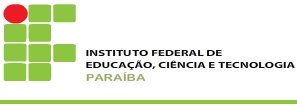 Curso: Licenciatura em Matemática

Disciplina: Argumentação Matemática

Assunto: Quantificadores Lógicos

Professor: Luiz Carlos Gabi
Quantificadores Lógicos
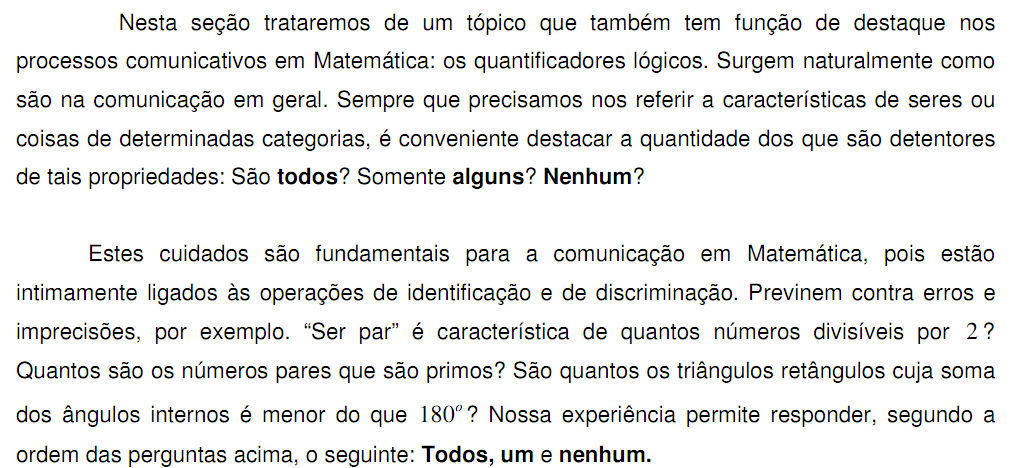 Quantificadores Lógicos
Aqui, trataremos de variados conjuntos, que serão nossos 
universos de discurso cujas denominações representações 
serão anunciadas conforme a necessidade. Usaremos
 letras minúsculas de alfabetos conhecidos, para 
representar elementos genéricos de tais conjuntos:  x , y , α
 , entre  outras. Estas serão  chamadas variáveis. Vale 
observar que expressões tais como: “para cada”, “para 
todo(a)”, algum(a)”, “existe algum(a)” exprimem 
quantificação. Daí serem denominadas quantificadores.
Quantificadores Lógicos
Seguindo notação convencionalmente  adotada,usaremos
 o símbolo  ∀ para representar expressões tais como: “para 
todo(a)”, “para cada”, “qualquer que seja”. Dada a 
natureza daquilo que representa, o símbolo   ∀ é, de modo
 simplificado, chamado  quantificador universal. 
Analogamente, o símbolo  ∃ , associado a expressões do 
tipo “algum(a)”, “existe algum(a)”, é   chamado 
quantificador existencial.
Quantificadores Lógicos
Quantificadores Lógicos
Quantificadores Lógicos
Já vimos a necessidade de trabalhar com a negação de 
sentenças suportadas por implicação, disjunção e 
conjunção. Chegou a vez de  lidarmos com a negação de 
sentenças que exprimem quantificação. A formalização 
deste tipo de negação parte de situações bastante
 intuitivas, inspiradas no cotidiano. Por exemplo, negar 
que “todo animal é mamífero”  equivale a   dizer que
 “existe pelo menos um animal que não é mamífero”. Por
 sua vez,  negar que “existe pelo menos um boi alado”
 equivale a dizer  que “qualquer que seja o boi, ele não é
 alado”.
Quantificadores Lógicos
Quantificadores Lógicos
Quantificadores lógicos
Quantificadores LógicosExercícios